Zoeken op Google
zoekterm
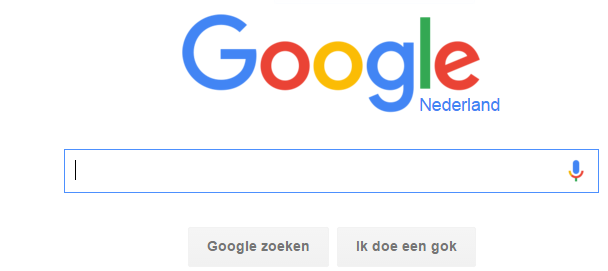 Categoriën
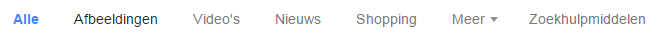 “……”
Zoek de exacte zin. “de koe stond in het veld” 

Elke pagina waar deze zin staat zal dan gegeven worden.
*
Gebruik een * binnen zo’n zin (tussen aanhalingstekens) om onbekende woorden aan te geven:

“de * stond in de wei” 


dan zoekt Google naar alle pagina’s waar iets (*) in de wei staat.
-
Gebruik een – om zoekresultaten uit te sluiten. 

Zoek op Jaguar


Zoek op Jaguar -car
site:
Site:   als ik wil weten hoe vaak een term genoemd wordt op een site, dan typ je:
[de term] site: [naam van site]. 
 
ik wil alles lezen over Daredevil, maar ik heb geen zin om heel Marvel.com door te klikken.  Dan typ ik: 
 
daredevil Site: marvel.com
rekenen
50% van 12354672
Google news
Zoek en druk op nieuws voor nieuwsartikelen in het nieuws



Archieven:
https://news.google.com/newspapers
conversie
50 euro to dollars

50 pounds to kilograms
Filetype:
Kijken of iemand ooit een powerpoint over de niesziekte op het internet heeft gezet.

Typ:

Zoekterm filetype:ppt  (geen spatie)
IMAGE SEARCH
zoekhulpmiddelen
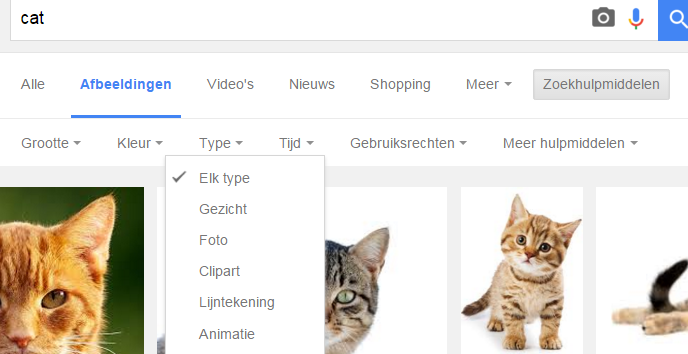 Visueel vergelijkbaar
Zoek een foto van een kitten
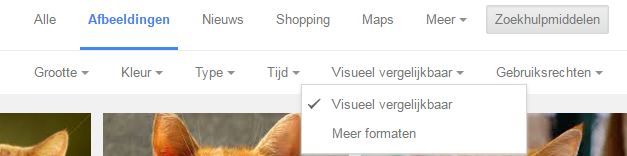 MEDIA WIJSHEID!
Waar komt die foto vandaan?

Word ik ge-catfished?

Wie heeft deze foto gemaakt?
Reverse search
of sleep een foto naar het zoekvak
opdracht
1) Doe een reverse search van een aantal foto’s.
Klik op ‘visueel vergelijkbaar’

-waar let Google op bij het visueel vergelijken?
For fun
Typ: 
do a barrel roll
Askew
Atari breakout (druk dan op afbeeldingen)

-Google mirror: http://elgoog.im/
-Pirate google: https://www.google.nl/?hl=xx-pirate&gws_rd=cr&ei=0C0BV9DjFYbWO-WarvAN